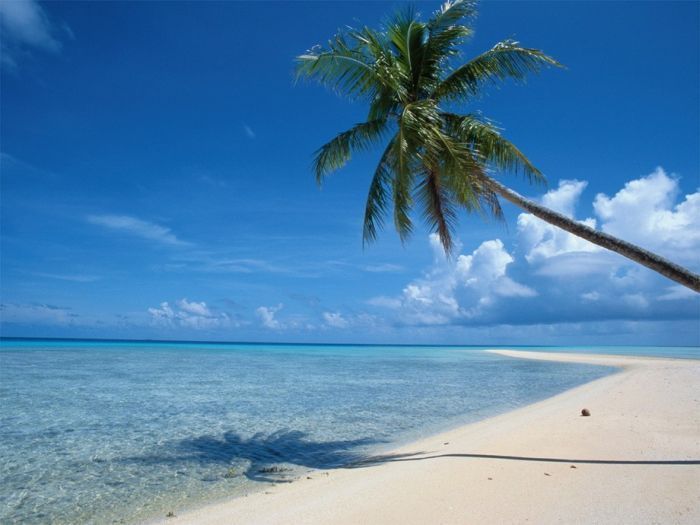 সবাইকে শুভেচ্ছা
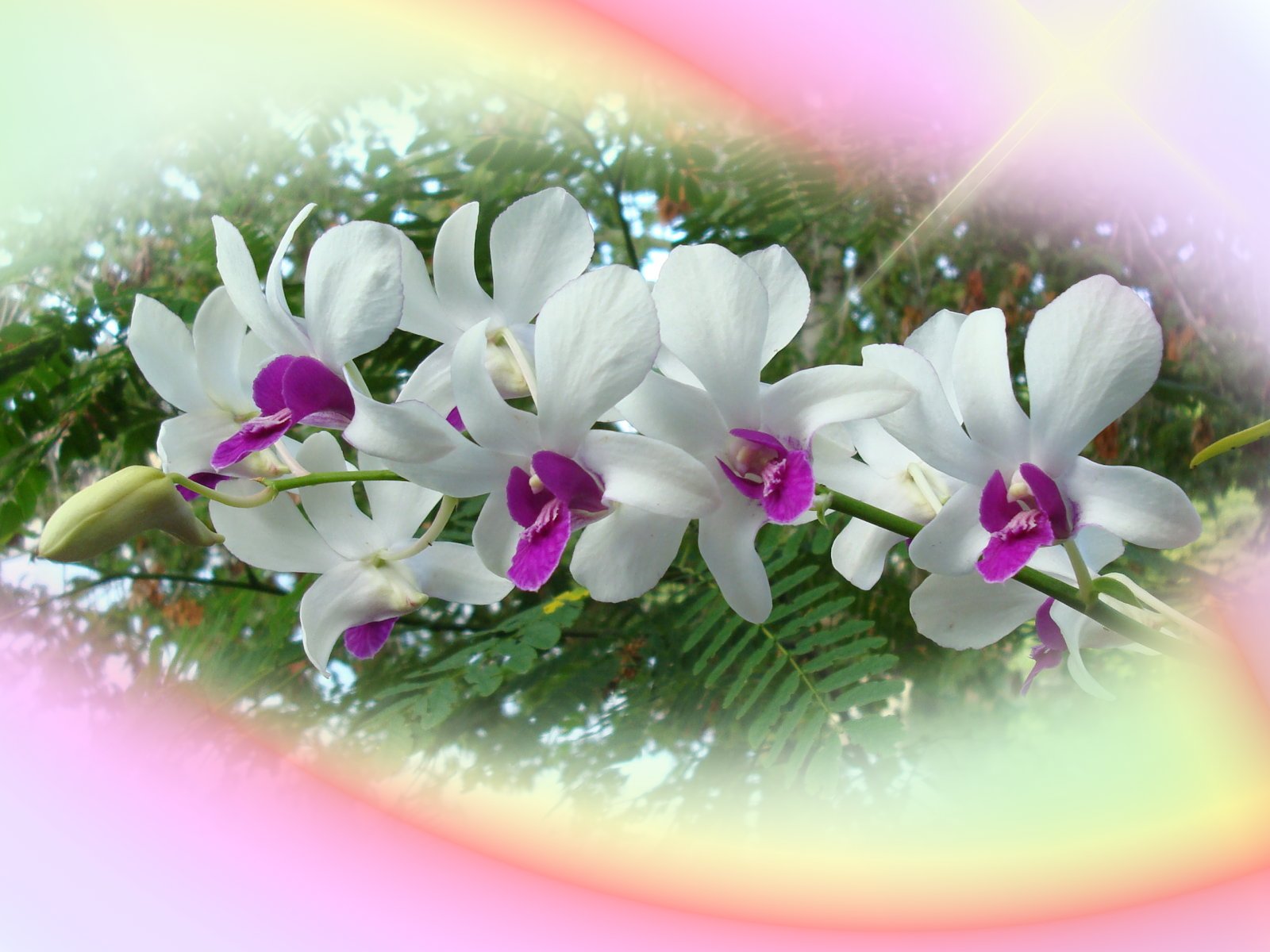 শিমুল রানী দাস 
সহকারী শিক্ষক 
ওছখালী আলিয়া মডেল স.প্রা .বি . 
হাতিয়া , নোয়াখালী ।
পাঠ পরিচিতি 

শ্রেণি- তৃতীয় , বিষয় -প্রা.বিজ্ঞান 
বিষয়বস্তু – জীবনের জন্য পানি , 
পাঠ্যাংশ –  পানির ব্যবহার ও প্রয়োজনীয়তা ।
শিখনফল 

১। পানির ব্যবহার বলতে পারবে । 
২। বাবহারের প্রেক্ষিতে পানির 
প্রয়োজনীয়তা বলতে পারবে ।
দেখ ও বলঃ
পানির ব্যবহার
লোকটি কি করছে ?
মেয়েটির মাথায় কি ঢালছে ?
দেখ ও বলঃ
পানির ব্যবহার
ওরা কি দিয়ে হাত ধুচ্ছে ?
ছেলেগুলো কি করছে ?
আজকের পাঠ
পানির ব্যবহার ও প্রয়োজনীয়তা
উপস্থাপন
পানির ব্যবহার
দেখ, শোন ও বলঃ
পিপাসা পেলে আমরা পানি পান করি
পানি খাদ্য পরিপাকে সাহায্য করে
পানির ব্যবহার
দেখ, শোন  ও বল
পানি দিয়ে আমরা গোসল করি
পানি দিয়ে আমরা জামা কাপড় ধুই
দেখ শোন ও বল
পানির ব্যবহার
হাঁড়ি পাতিল ধুতে পানি প্রয়োজন হয় ।
পানি দিয়ে আমরা থালা বাসন ধুই
দেখ ,শোন ও বলঃ
পানির ব্যবহার
অধিক ফসলের জন্য ধান ক্ষেতে পানি দেয়া হয়
উদ্ভিদের খাদ্য তৈরিতে 
পানি প্রয়োজন হয় ।
শিক্ষার্থীর সরব 
পাঠ
দলীয় কাজ
প্রশ্ন গুলোর উত্তর দাও –


 ১। পানি আমাদের কি কাজে লাগে ? 
২। উদ্ভিদের কি পানি প্রয়োজন হয় ?  কেন?
সাগর
জোড়ায় কাজ
শূন্যস্থান পূরণ করঃ 

১। পিপাসা পেলে আমরা  ----- পান করি ।
২। আমাদের শরীরের  -----  ভাগ পানি । 
৩। উদ্ভিদ পানি কাজে লাগিয়ে  ---- তৈরি 
করে ।
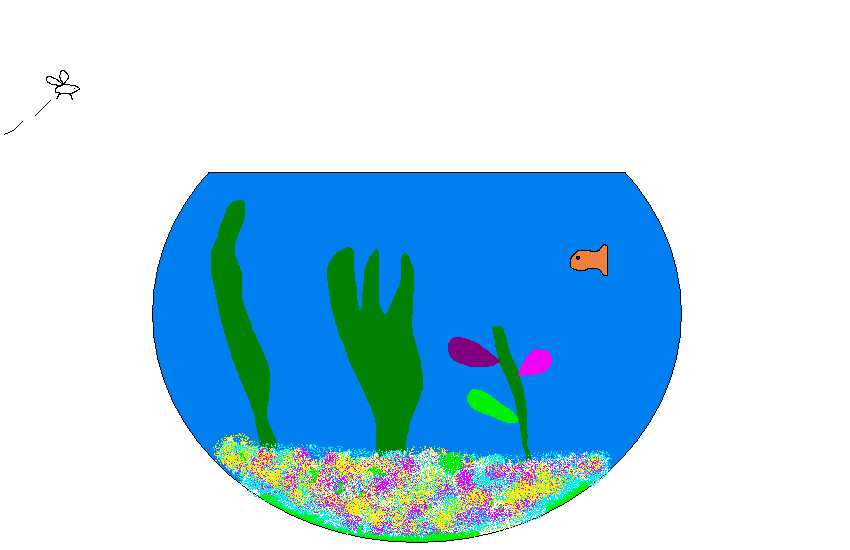 ২
পানি
খাদ্য
৩
ভিডিও টি দেখো
নীরব পাঠ
মূল্যায়ন
প্রশ্ন গুলোর উত্তর দাও

 ১। “ পানির আরেক নাম জীবন  – কেন?
২। তুমি আজ কোন কোন কাজে পানি ব্যবহার করেছ? 
৩। কোন ছবিটিতে পানির ব্যবহার বোঝা  যায় ?
“
ক )
খ )
বাম পাশের অংশের সাথে ডান পাশের অংশের মিল কর ।
পিপাসা পেলে আমরা
পিপাসা পেলে আমরা
প্রয়োজন হয় ।
প্রয়োজন হয় ।
উদ্ভিদেরও পানি
বেঁচে থাকতে পারেনা
উদ্ভিদেরও পানি
বেঁচে থাকতে পারেনা
পানি ছাড়া কোন জীব
পানি ছাড়া কোন জীব
পানি পান করি ।
পানি পান করি ।
বাড়ির কাজ
তোমার  মা আজ কি কি কাজে 
পানি ব্যবহার করেছেন ?
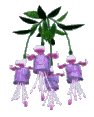 সবার জন্য অনেক শুভকামনা
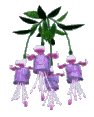